CSE 490/590 Computer ArchitectureCache I
Steve Ko
Computer Sciences and Engineering
University at Buffalo
Last Time…
Pipelining hazards
Structural hazards
Data hazards
Control hazards
Data hazards
Stall
Bypass
Control hazards
Jump
Conditional branch
2
Branch Delay Slots(expose control hazard to software)
Change the ISA semantics so that the instruction that follows a jump or branch is always executed
gives compiler the flexibility to put in a useful instruction where normally a pipeline bubble would have resulted.
I1	096	ADD 
I2	100	BEQZ r1 +200
I3	104	ADD
I4	304	ADD
Delay slot instruction executed regardless of branch outcome
Other techniques include more advanced branch prediction, which can dramatically reduce the branch penalty... to come later
3
Branch Pipeline Diagrams(branch delay slot)
time
	t0	t1	t2	t3	t4	t5	t6	t7	. . . .
(I1) 096: ADD		IF1	ID1	EX1	MA1	WB1
(I2) 100: BEQZ +200	IF2	ID2	EX2	MA2	WB2
(I3) 104: ADD				IF3	ID3	EX3	MA3	WB3
(I4) 304: ADD	          	      		IF4	ID4	EX4	MA4	WB4
time
t0	t1	t2	t3	t4	t5	t6	t7	. . . .
IF	I1	I2	I3	I4		
ID		I1	I2	I3 	I4
EX		       I1	I2	I3 	I4
MA      			I1	I2    	I3    	I4
WB     				I1	I2	I3     I4
Resource 
Usage
4
Why an Instruction may not be dispatched every cycle (CPI>1)
Full bypassing may be too expensive to implement
typically all frequently used paths are provided
some infrequently used bypass paths may increase cycle time and counteract the benefit of reducing CPI
 Loads have two-cycle latency
Instruction after load cannot use load result
MIPS-I ISA defined load delay slots, a software-visible pipeline hazard (compiler schedules independent instruction or inserts NOP to avoid hazard). Removed in MIPS-II (pipeline interlocks added in hardware)
MIPS:“Microprocessor without Interlocked Pipeline Stages”
 Conditional branches may cause bubbles
kill following instruction(s) if no delay slots
5
Early Read-Only Memory Technologies
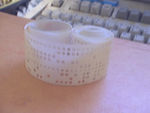 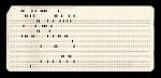 Punched cards, From early 1700s through Jaquard Loom, Babbage, and then IBM
Punched paper tape, instruction stream in Harvard Mk 1
Diode Matrix, EDSAC-2 µcode store
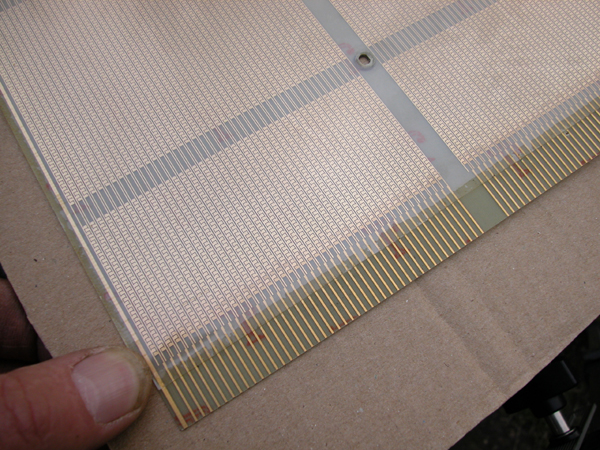 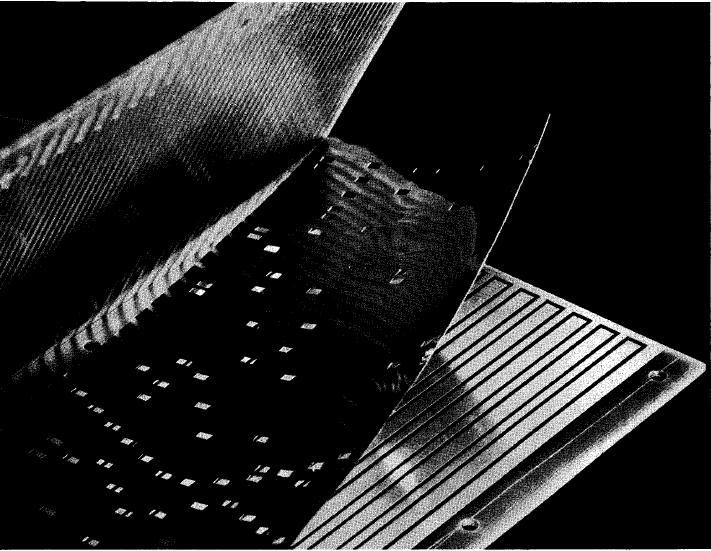 IBM Balanced Capacitor ROS
IBM Card Capacitor ROS
6
Early Read/Write Main Memory Technologies
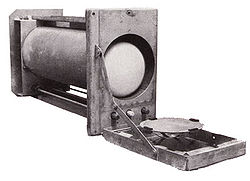 Babbage, 1800s: Digits stored on mechanical wheels
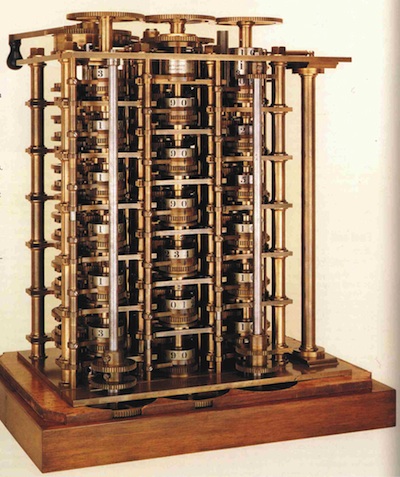 Williams Tube, Manchester Mark 1, 1947
Mercury Delay Line, Univac 1, 1951
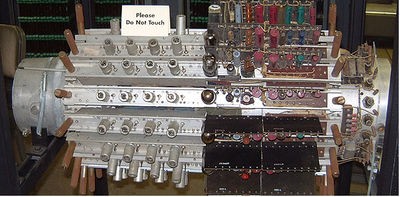 Also, regenerative capacitor memory on Atanasoff-Berry computer, and rotating magnetic drum memory on IBM 650
7
Semiconductor Memory
Semiconductor memory began to be competitive in early 1970s
Intel formed to exploit market for semiconductor memory
Early semiconductor memory was Static RAM  (SRAM).  SRAM cell internals similar to a latch (cross-coupled inverters).

First commercial Dynamic RAM (DRAM) was Intel 1103
1Kbit of storage on single chip
charge on a capacitor used to hold value

Semiconductor memory quickly replaced core in ‘70s
8
Modern DRAM Structure
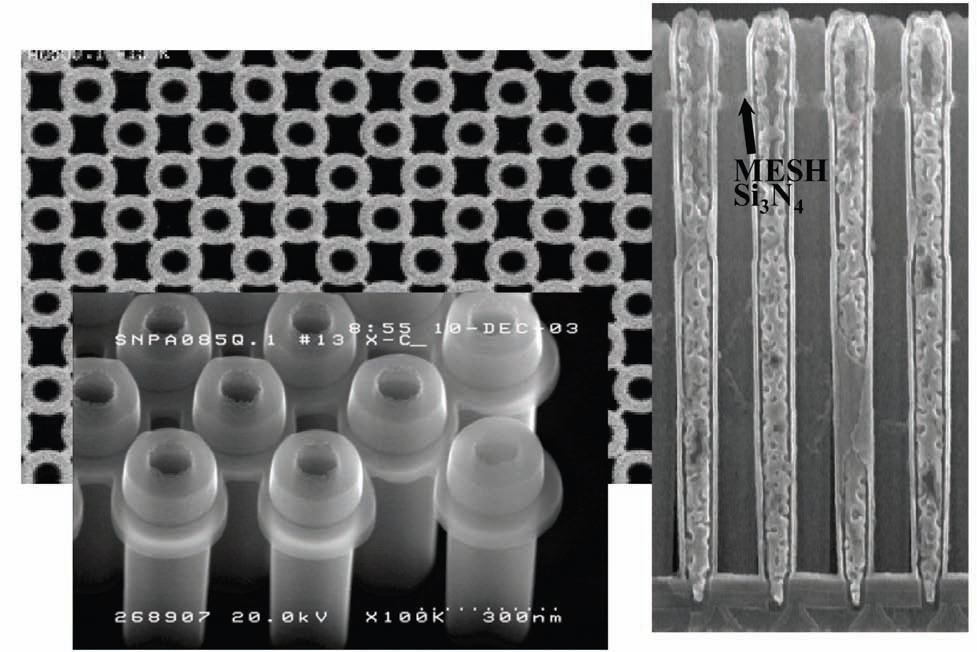 [Samsung, sub-70nm DRAM, 2004]
9
bit lines
word lines
Col.
1
Col.2M
Row 1
N
Row Address Decoder
Row 2N
Memory cell(one bit)
M
N+M
Column Decoder & Sense Amplifiers
D
Data
DRAM Architecture
Bits stored in 2-dimensional arrays on chip
 Modern chips have around 4 logical banks on each chip
 each logical bank physically implemented as many smaller arrays
10
DRAM Operation
Three steps in read/write access to a given bank
Row access (RAS)
decode row address, enable addressed row (often multiple Kb in row)
bitlines share charge with storage cell
small change in voltage detected by sense amplifiers which latch whole row of bits
sense amplifiers drive bitlines full rail to recharge storage cells
Column access (CAS)
decode column address to select small number of sense amplifier latches (4, 8, 16, or 32 bits depending on DRAM package)
on read, send latched bits out to chip pins
on write, change sense amplifier latches which then charge storage cells to required value
can perform multiple column accesses on same row without another row access (burst mode)
Precharge
charges bit lines to known value, required before next row access

Each step has a latency of around 15-20ns in modern DRAMs
Various DRAM standards (DDR, RDRAM) have different ways of encoding the signals for transmission to the DRAM, but all share same core architecture
11
[Speaker Notes: Use RAS/CAS to reduce average latency.]
DRAM Packaging
~7
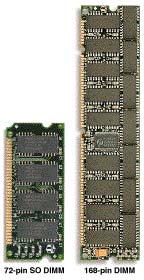 Clock and control signals
DRAM chip
Address lines multiplexed row/column address
~12
Data bus
(4b,8b,16b,32b)
DIMM (Dual Inline Memory Module) contains multiple chips with clock/control/address signals connected in parallel (sometimes need buffers to drive signals to all chips)
Data pins work together to return wide word (e.g., 64-bit data bus using 16x4-bit parts)
12
CPU-Memory Bottleneck
Memory
CPU
Performance of high-speed computers is usually
limited by memory bandwidth & latency

 Latency (time for a single access)
Memory access time >> Processor cycle time
Problematic

 Bandwidth (number of accesses per unit time)
Increase the bus size, etc.
Usually OK
13
Processor-DRAM Gap (latency)
µProc 60%/year
1000
CPU
Processor-Memory
Performance Gap:(grows 50% / year)
100
Performance
10
DRAM
7%/year
DRAM
1
1988
1986
1987
1989
1990
1991
1992
1993
1994
1995
1996
1980
1981
1982
1983
1984
1985
1997
1998
1999
2000
Time
Four-issue 2GHz superscalar accessing 100ns DRAM could execute 800 instructions during time for one memory access!
14
[Speaker Notes: Why doesn’t DRAM get faster?]
Physical Size Affects Latency
CPU
Big Memory
CPU
Small Memory
Signals have further to travel
 Fan out to more locations
15
CSE 490/590 Administrivia
Very important to attend
Recitations next week & the week after
Guest lectures
There will be a couple guest lectures late Feb/early Mar.
Quiz 1
Rescheduled
Fri, 2/11
Closed book, in-class
Includes lectures until last Monday (1/31)
Review: next Wed (2/9)
16
Memory Hierarchy
Big, Slow Memory
(DRAM)
Small,
Fast Memory
(RF, SRAM)
A
B
CPU
holds frequently used data
capacity:	 Register << SRAM << DRAM    why?
 latency:	 Register << SRAM << DRAM    why?
 bandwidth:	 on-chip >> off-chip         why?

On a data access:
if data Î fast memory  low latency access (SRAM)
If data Ï fast memory  long latency access (DRAM)
17
[Speaker Notes: Due to cost
Due to size of DRAM
Due to cost and wire delays (wires on-chip cost much less, and are faster)]
Relative Memory Cell Sizes
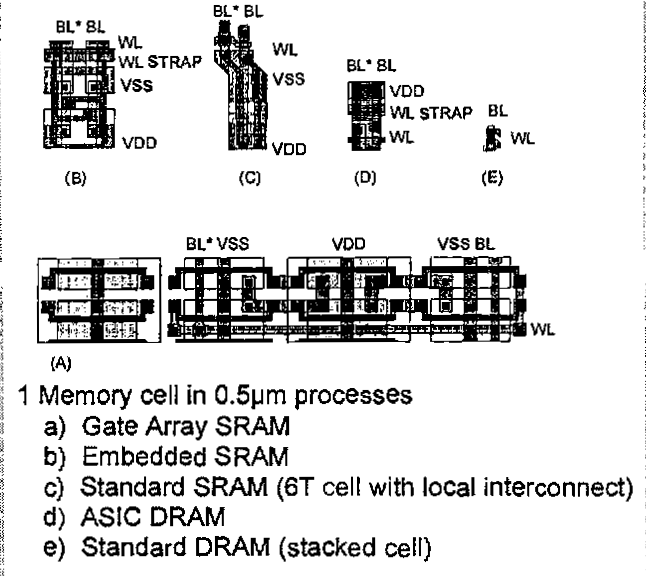 DRAM on memory chip
On-Chip SRAM in logic chip
[ Foss, “Implementing Application-Specific Memory”, ISSCC 1996 ]
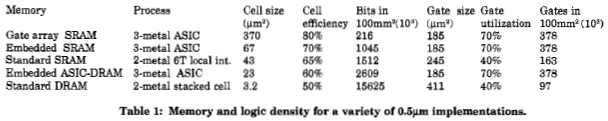 18
Levels of the Memory Hierarchy
Upper Level
Capacity
Access Time
Cost
Staging
Xfer Unit
faster
CPU Registers
100s Bytes
<10s ns
Registers
prog./compiler
1-8 bytes
Instr. Operands
Cache
K Bytes
10-100 ns
1-0.1 cents/bit
Cache
cache cntl
8-128 bytes
Blocks
Main Memory
M Bytes
200ns- 500ns
$.0001-.00001 cents /bit
Memory
OS
512-4K bytes
Pages
Disk
G Bytes, 10 ms (10,000,000 ns)

10   - 10  cents/bit
Disk
-6
-5
user/operator
Mbytes
Files
Larger
Tape
infinite
sec-min
10
Tape
Lower Level
-8
19
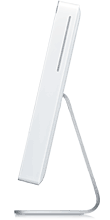 Managed 
by compiler
Managed by OS,
hardware,
application
Managed 
by hardware
iMac G5
1.6 GHz
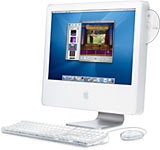 Memory Hierarchy: Apple iMac G5
Goal: Illusion of large, fast, cheap memory
Let programs address a memory space that scales to the disk size, at a speed that is usually as fast as register access
Management of Memory Hierarchy
Small/fast storage, e.g., registers
Address usually specified in instruction
Generally implemented directly as a register file
but hardware might do things behind software’s back, e.g., stack management, register renaming

Larger/slower storage, e.g., main memory
Address usually computed from values in register
Generally implemented as a hardware-managed cache hierarchy
hardware decides what is kept in fast memory
but software may provide “hints”, e.g., don’t cache or prefetch
21
[Speaker Notes: Secondary characteristic: 
Some machines (PDP-10) have overlain the registers on memory (jse)]
Real Memory Reference Patterns
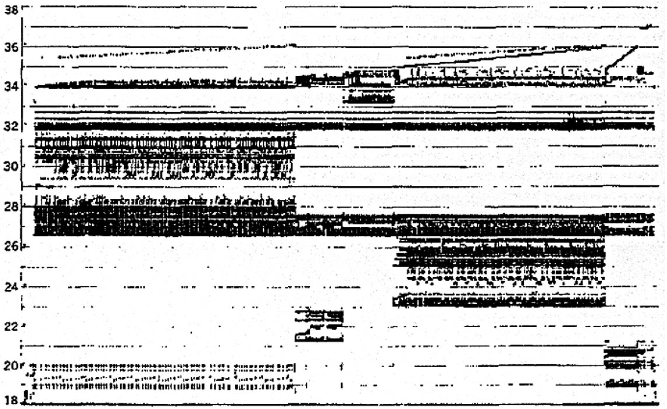 Memory Address (one dot per access)
Time
Donald J. Hatfield, Jeanette Gerald: Program Restructuring for Virtual Memory. IBM Systems Journal 10(3): 168-192 (1971)
n loop iterations
subroutine call
subroutine return
argument access
vector access
scalar accesses
Typical Memory Reference Patterns
Address
Instruction
   fetches
Stack
accesses
Data
accesses
Time
Common Predictable Patterns
Two predictable properties of memory references:

Temporal Locality: If a location is referenced it is likely to be referenced again in the near future.
Spatial Locality: If a location is referenced it is likely that locations near it will be referenced in the near future.
Temporal
 Locality
Spatial
Locality
Memory Reference Patterns
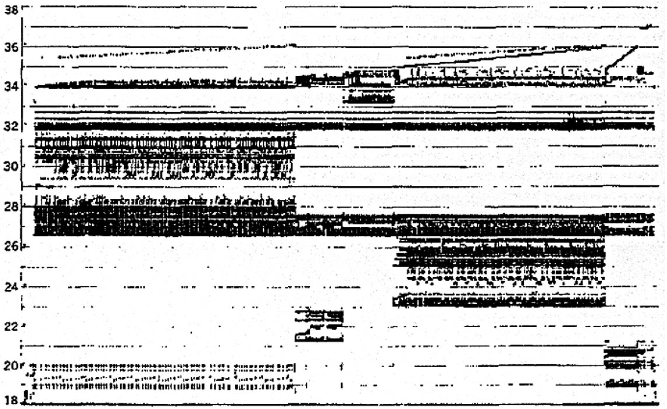 Memory Address (one dot per access)
Time
Donald J. Hatfield, Jeanette Gerald: Program Restructuring for Virtual Memory. IBM Systems Journal 10(3): 168-192 (1971)
Caches
Caches exploit both types of predictability:

Exploit temporal locality by remembering the contents of recently accessed locations.
Exploit spatial locality by fetching blocks of data around recently accessed locations.
Inside a Cache
Address
Address
Main
Memory
Processor
CACHE
Data
Data
copy of main
memory
location 100
copy of main
memory
location 101
Data
Byte
Data
Byte
Line
100
Data
Byte
304
6848
Address
     Tag
416
Data Block
[Speaker Notes: Tag only needs enough bits to uniquely identify the block (jse)]
Found in cache
a.k.a.  HIT
Not in cache
a.k.a. MISS
Return copy
of data from
cache
Read block of data from
Main Memory

Wait … 

Return data to processor
and update cache
Cache Algorithm (Read)
Look at Processor Address, search cache tags to find match.  Then either
Q: Which line do we replace?
Placement Policy
1 1 1 1 1 1 1 1 1 1 0 1 2 3 4 5 6 7 8 9
2 2 2 2 2 2 2 2 2 2 0 1 2 3 4 5 6 7 8 9
3 3
0 1
Block Number
0 1 2 3 4 5 6 7 8 9
Memory
Set Number
0 1 2 3 4 5 6 7
0     1      2     3
Cache
Fully	 (2-way) Set        Direct
Associative	Associative         Mapped
anywhere	anywhere in          only into
		      set 0                block 4	
        		 (12 mod 4)	   (12 mod 8)
block 12 
can be placed
29
[Speaker Notes: Simplest scheme is to extract bits from ‘block number’ to determine ‘set’ (jse)
More sophisticated schemes will hash the block number ---- why could that be good/bad?]
Direct-Mapped Cache
Block
Offset
Tag
Index
t
k
b
V
Tag
Data Block
2k
lines
t
=
HIT
Data Word or Byte
Direct Map Address Selectionhigher-order vs. lower-order address bits
Block
Offset
Index
Tag
t
k
b
V
Tag
Data Block
2k
lines
t
=
HIT
Data Word or Byte
[Speaker Notes: Index and tag reversed]
2-Way Set-Associative Cache
Block
Offset
Tag
Index
b
t
k
V
Tag
Data Block
V
Tag
Data Block
t
Data
Word
or Byte
=
=
HIT
[Speaker Notes: Compare latency to direct mapped case? (jse)]
Fully Associative Cache
V
Tag
Data Block
t
=
Tag
t
=
HIT
Block
Offset
Data
Word
or Byte
=
b
Replacement Policy
In an associative cache, which block from a set should be evicted when the set becomes full?

 Random

 Least Recently Used (LRU)
 LRU cache state must be updated on every access
 true implementation only feasible for small sets (2-way)
 pseudo-LRU binary tree often used for 4-8 way

 First In, First Out (FIFO) a.k.a. Round-Robin
 used in highly associative caches

 Not Least Recently Used (NLRU)
 FIFO with exception for most recently used block or blocks

This is a second-order effect.  Why?
Replacement only happens on misses
34
[Speaker Notes: NLRU used in Alpha TLBs (jse)]
Acknowledgements
These slides heavily contain material developed and copyright by
Krste Asanovic (MIT/UCB)
David Patterson (UCB)
And also by:
Arvind (MIT)
Joel Emer (Intel/MIT)
James Hoe (CMU)
John Kubiatowicz (UCB)

MIT material derived from course 6.823
UCB material derived from course CS252
35